Считаем 
с гномами
Зарядка для глаз
+ 8
+ 9
3 + 8
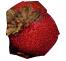 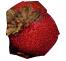 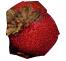 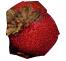 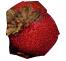 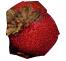 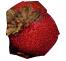 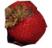 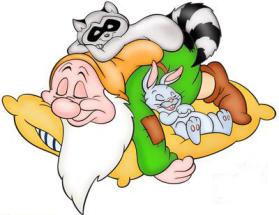 11
13
19
15
17
12
14
16
18
20
10
5 + 8
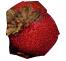 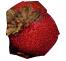 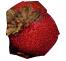 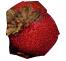 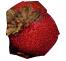 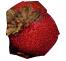 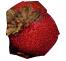 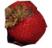 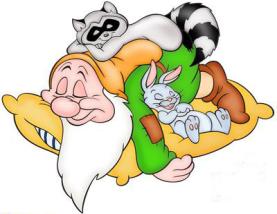 11
13
19
15
17
12
14
16
18
20
10
9 + 8
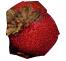 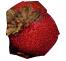 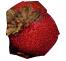 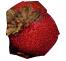 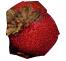 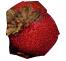 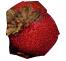 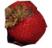 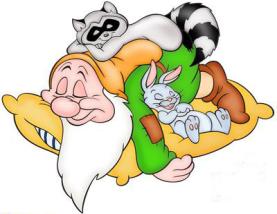 11
13
19
15
17
12
14
16
18
20
10
4 + 8
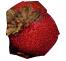 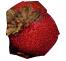 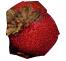 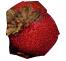 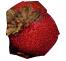 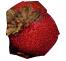 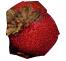 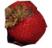 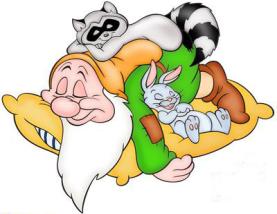 11
13
19
15
17
12
14
16
18
20
10
8 + 8
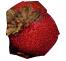 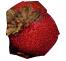 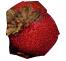 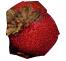 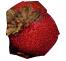 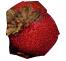 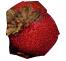 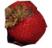 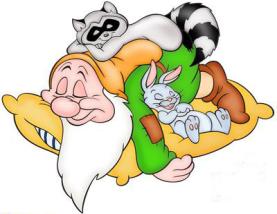 11
13
19
15
17
12
14
16
18
20
10
7 + 8
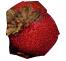 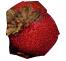 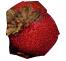 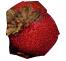 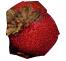 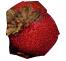 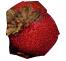 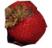 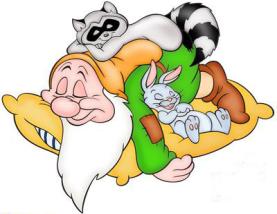 11
13
19
15
17
12
14
16
18
20
10
6 + 8
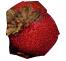 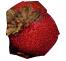 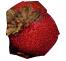 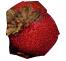 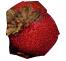 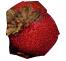 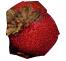 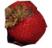 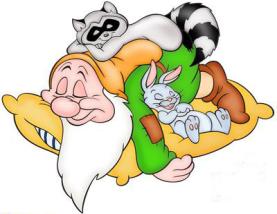 11
13
19
15
17
12
14
16
18
20
10
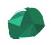 2 + 9
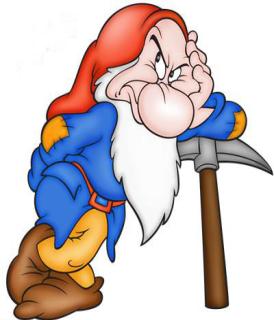 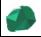 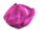 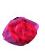 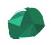 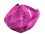 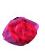 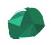 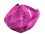 11
13
19
15
17
12
14
16
18
20
10
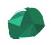 9 + 9
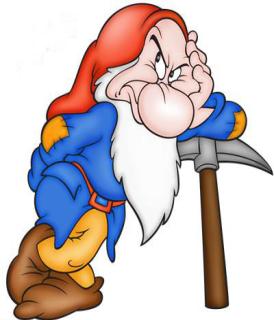 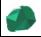 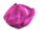 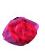 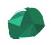 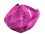 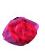 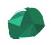 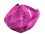 11
13
19
15
17
12
14
16
18
20
10
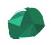 3 + 9
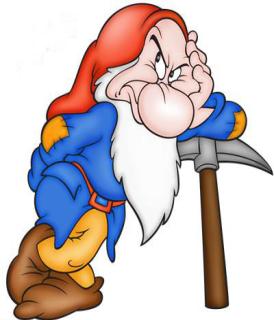 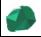 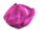 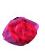 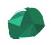 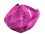 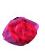 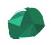 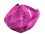 11
13
19
15
17
12
14
16
18
20
10
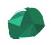 7 + 9
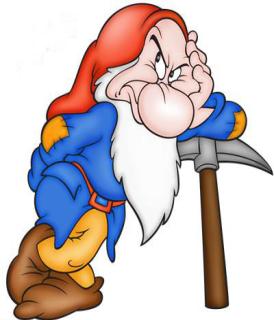 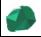 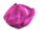 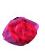 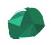 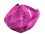 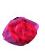 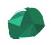 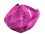 11
13
19
15
17
12
14
16
18
20
10
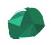 4 + 9
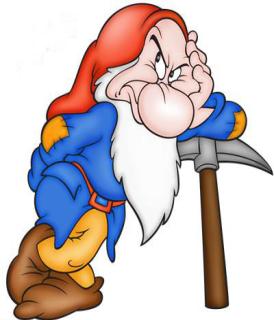 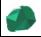 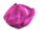 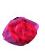 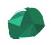 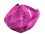 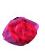 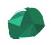 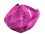 11
13
19
15
17
12
14
16
18
20
10
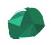 6 + 9
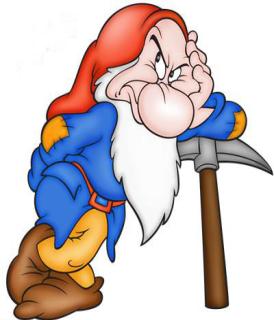 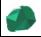 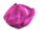 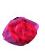 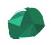 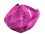 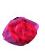 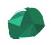 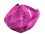 11
13
19
15
17
12
14
16
18
20
10
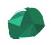 8 + 9
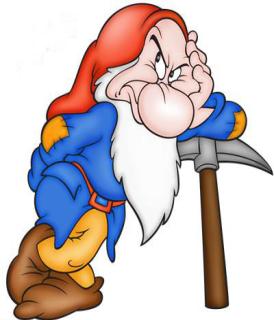 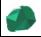 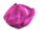 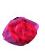 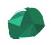 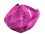 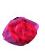 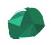 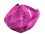 11
13
19
15
17
12
14
16
18
20
10
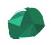 5 + 9
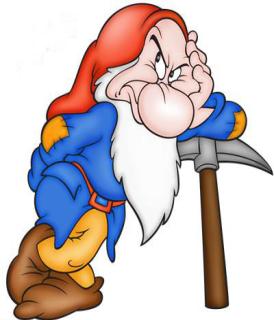 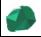 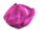 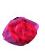 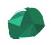 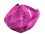 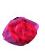 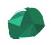 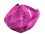 11
13
19
15
17
12
14
16
18
20
10
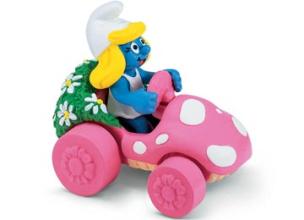 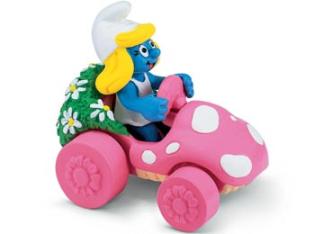 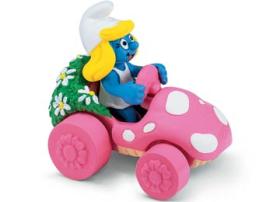 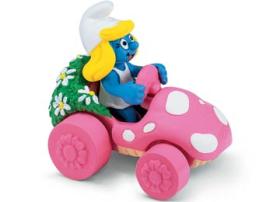 Берегите 
зрение!